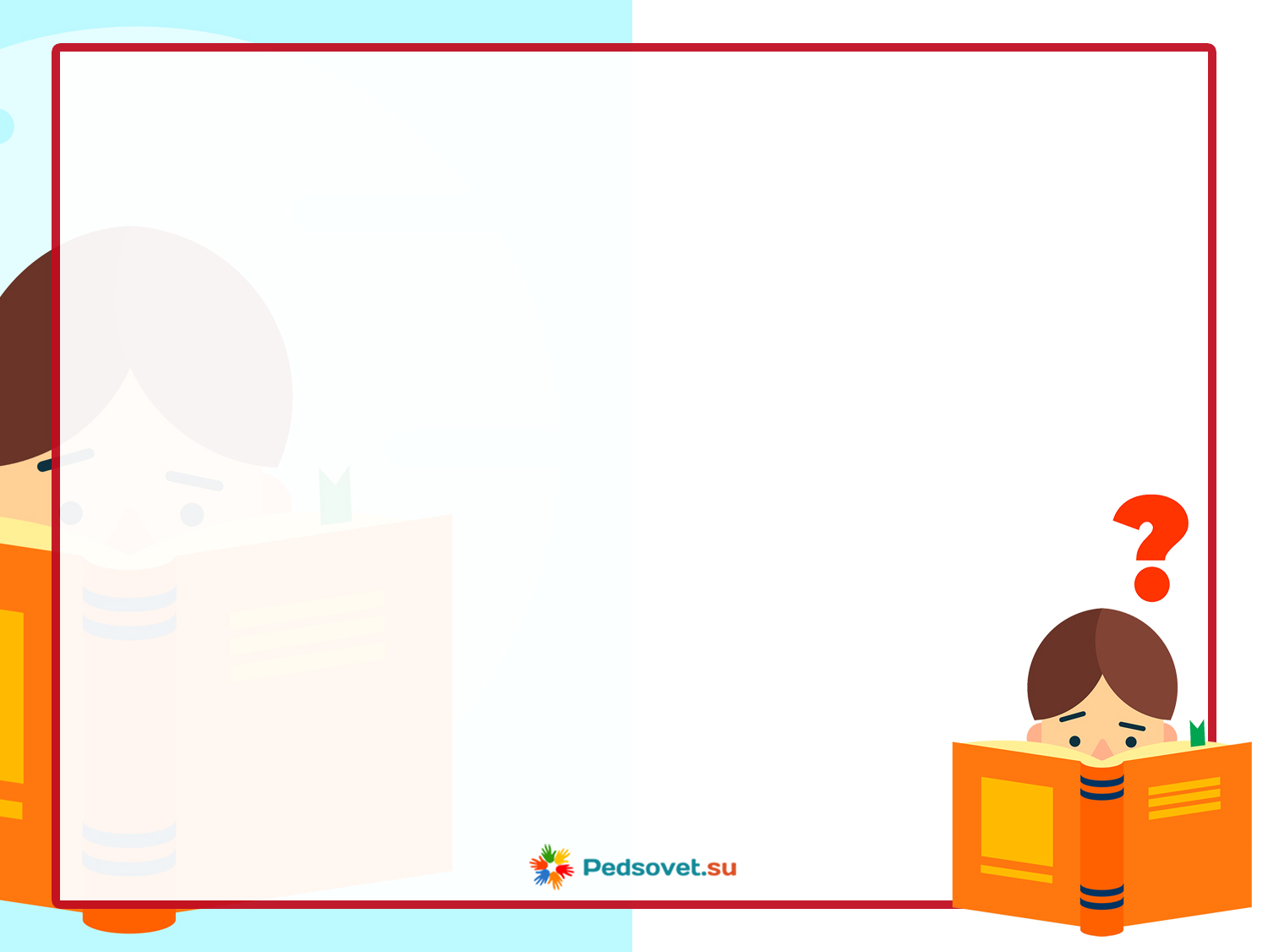 Читайте книги
Автор: Карнаева Юлия
ученица 4 класса
филиала МАОУ «Киёвская СОШ»
«Карабашская СОШ»                                                         Руководитель: 
Косенкова Оксана Николаевна
библиотекарь
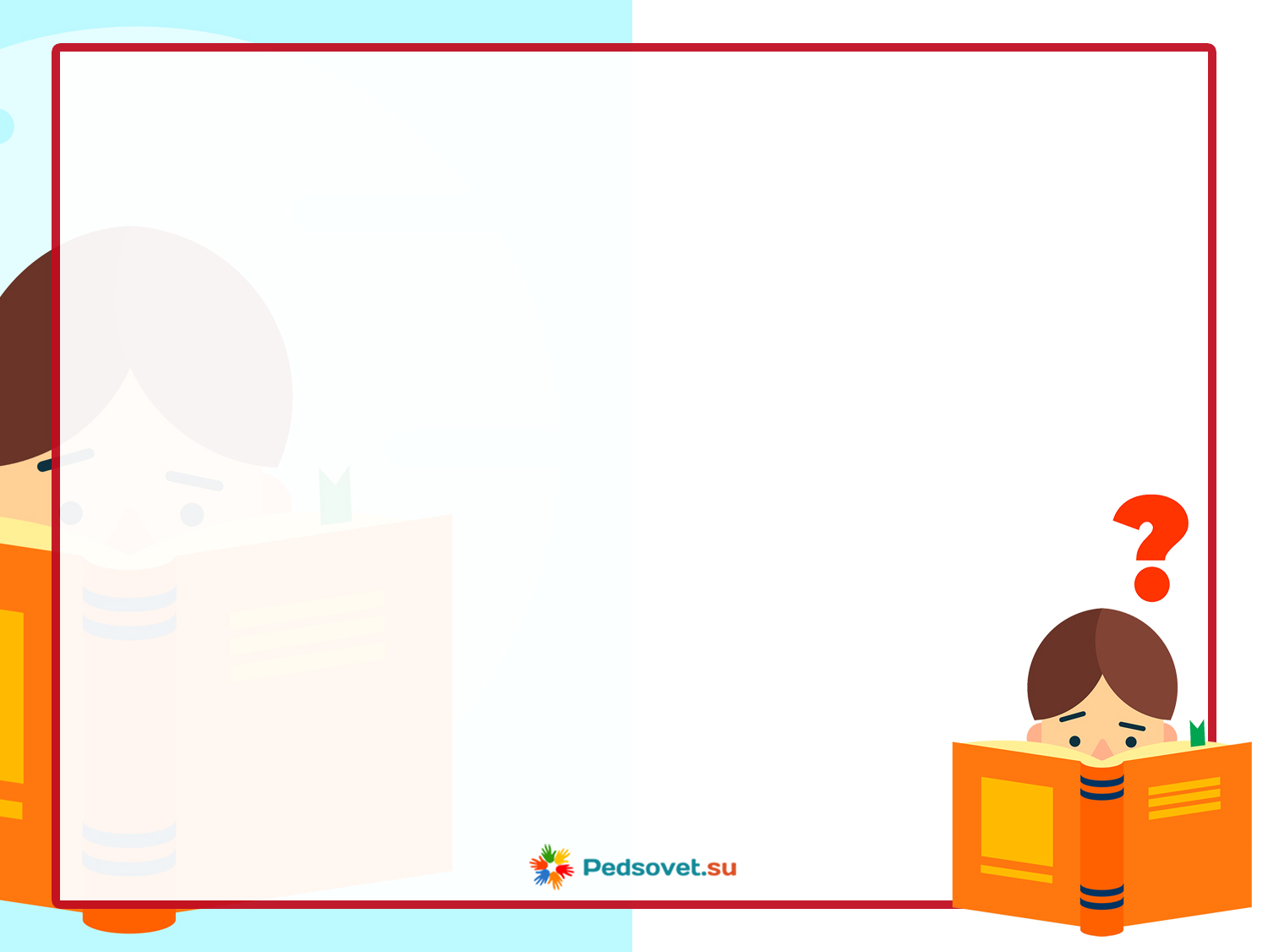 Люблю читать интересные книги
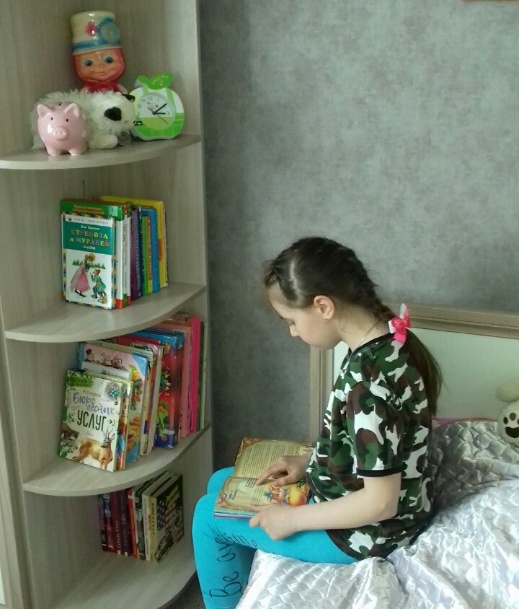 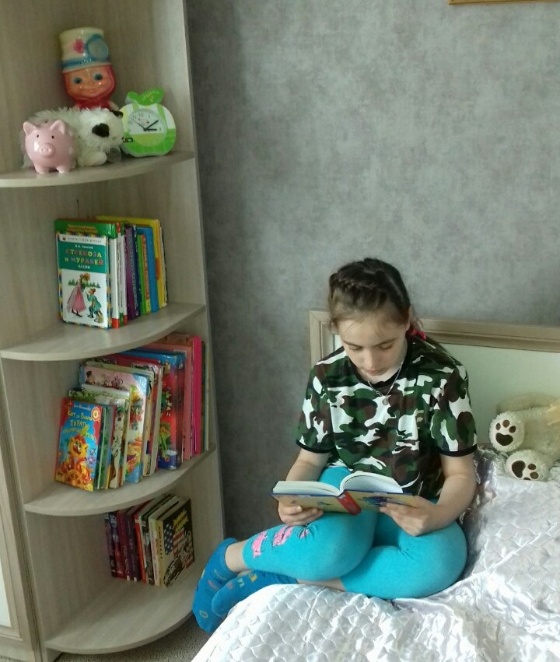 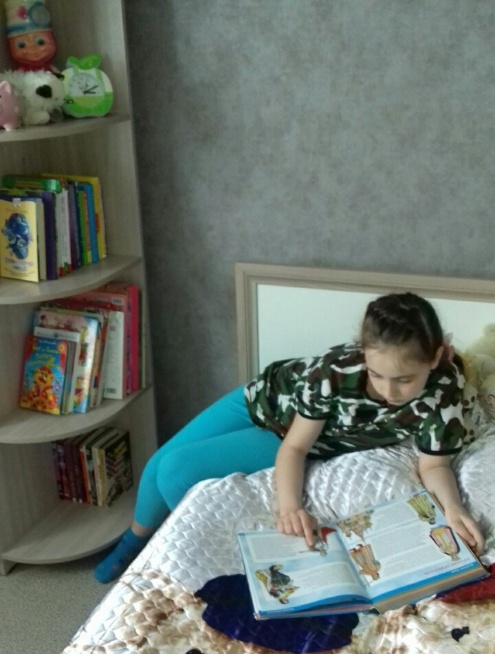 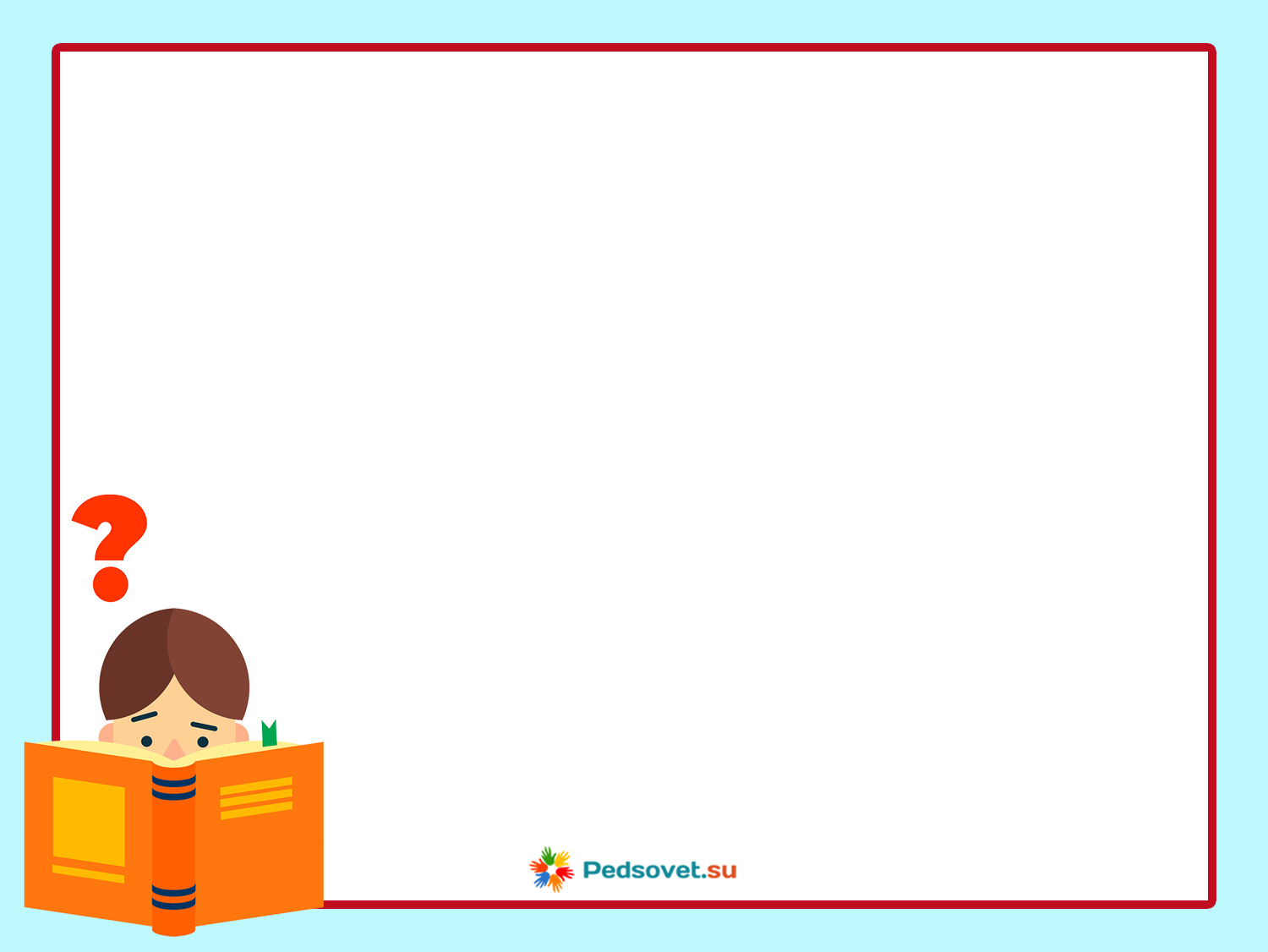 Актуальность темы:
все мы знаем, что книги приносят огромную пользу, но к сожалению большинство школьников все меньше берут их в руки. В результате моего проекта, я бы хотела привлечь как можно больше ребят к чтению книг.
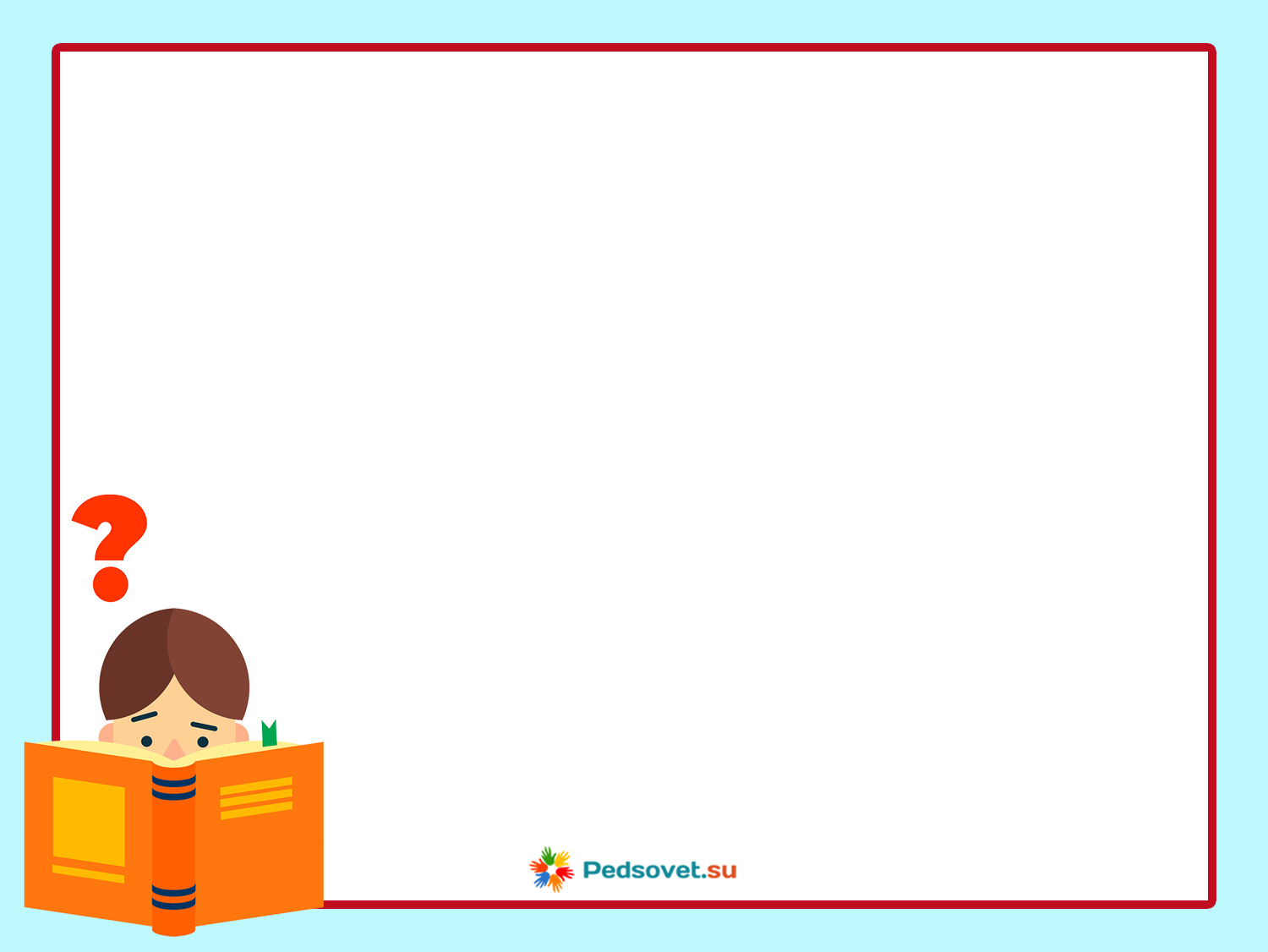 Цель работы:
продвижение детского чтения в нашей школе.
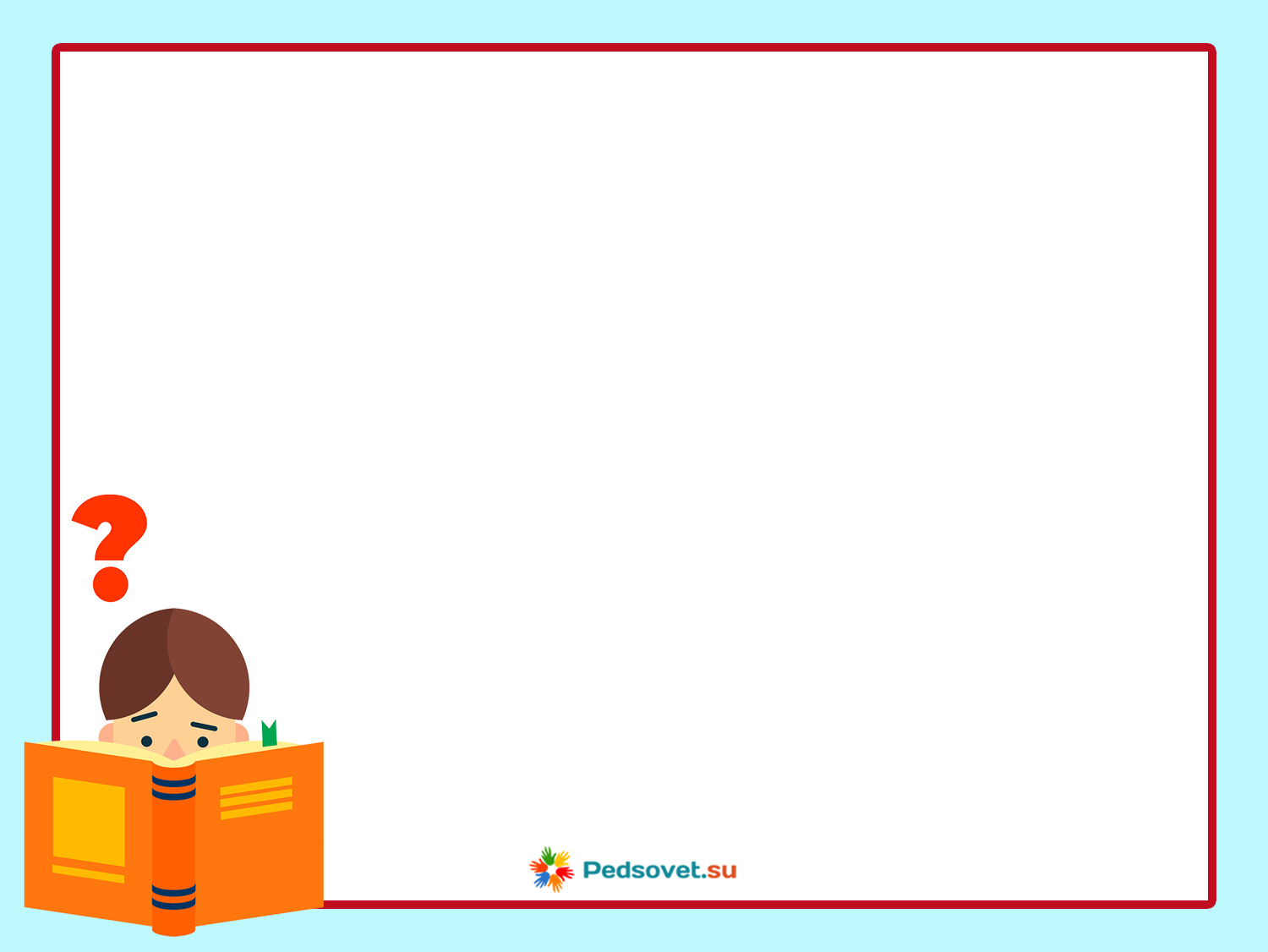 Задачи:
- провести анкетирование среди обучающихся и родителей; 
проанализировать читательскую активность учащихся;
провести рекламные акции;
разработать и распространить буклеты о пользе чтения, памяток о бережном отношении к книге;
- привлечь к сотрудничеству работников сельской      библиотеки, почты.
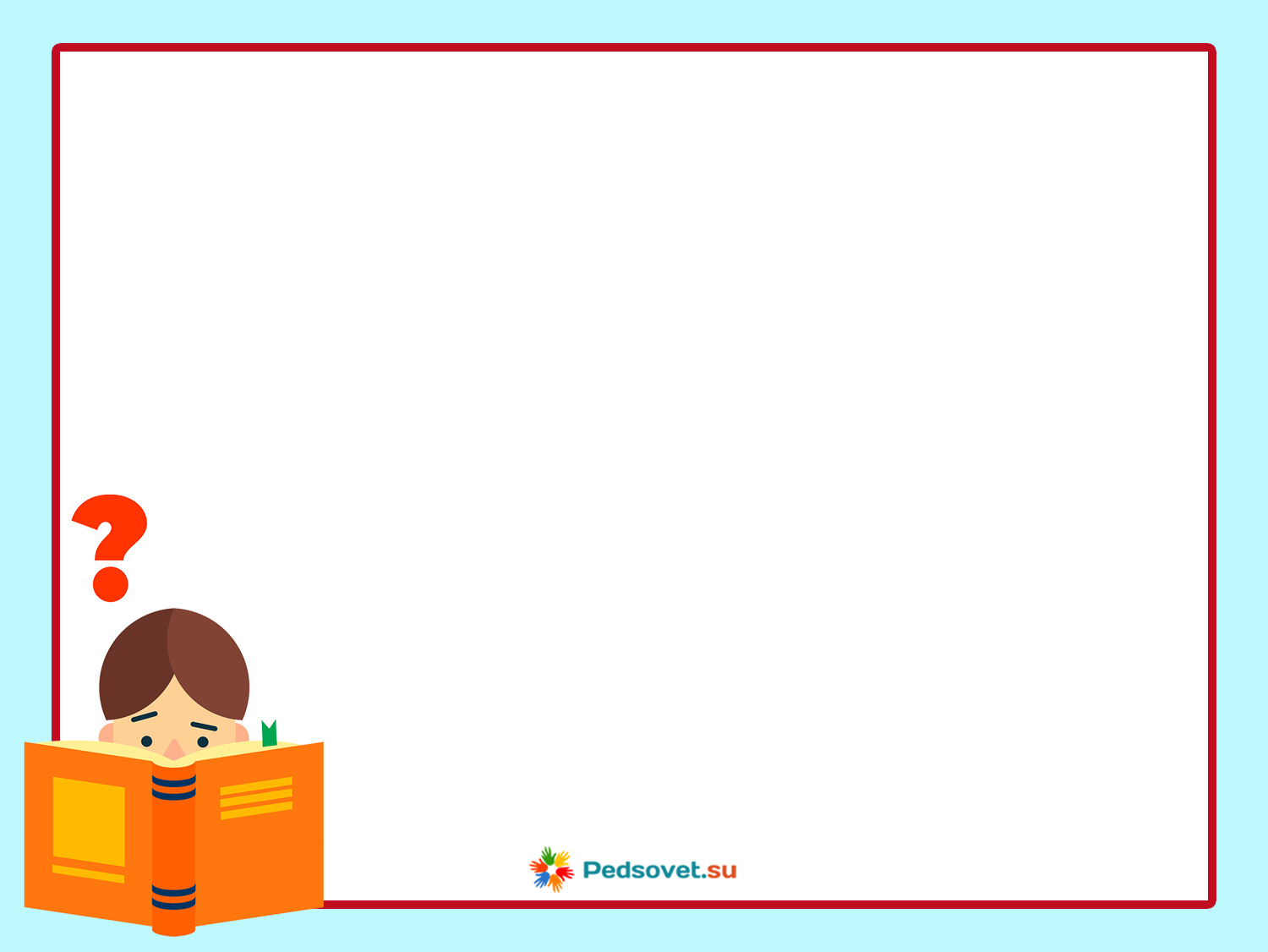 Ожидаемый результат, целевая аудитория
- Увеличение посещаемости учащимися школьной и сельской библиотек.
- Привитие у детей чувства привязанности к книге, бережного к ней отношения.
- Родители станут больше времени уделять семейному чтению, для формирования у своего ребенка читательского интереса.
- Работа будет способствовать осознанию значимости и роли книги в жизни каждого ребенка и родителя.
- Целевая аудитория: обучающиеся 3-4 класса и их родители, библиотекарь, работники сельской библиотеки и почтового отделения.
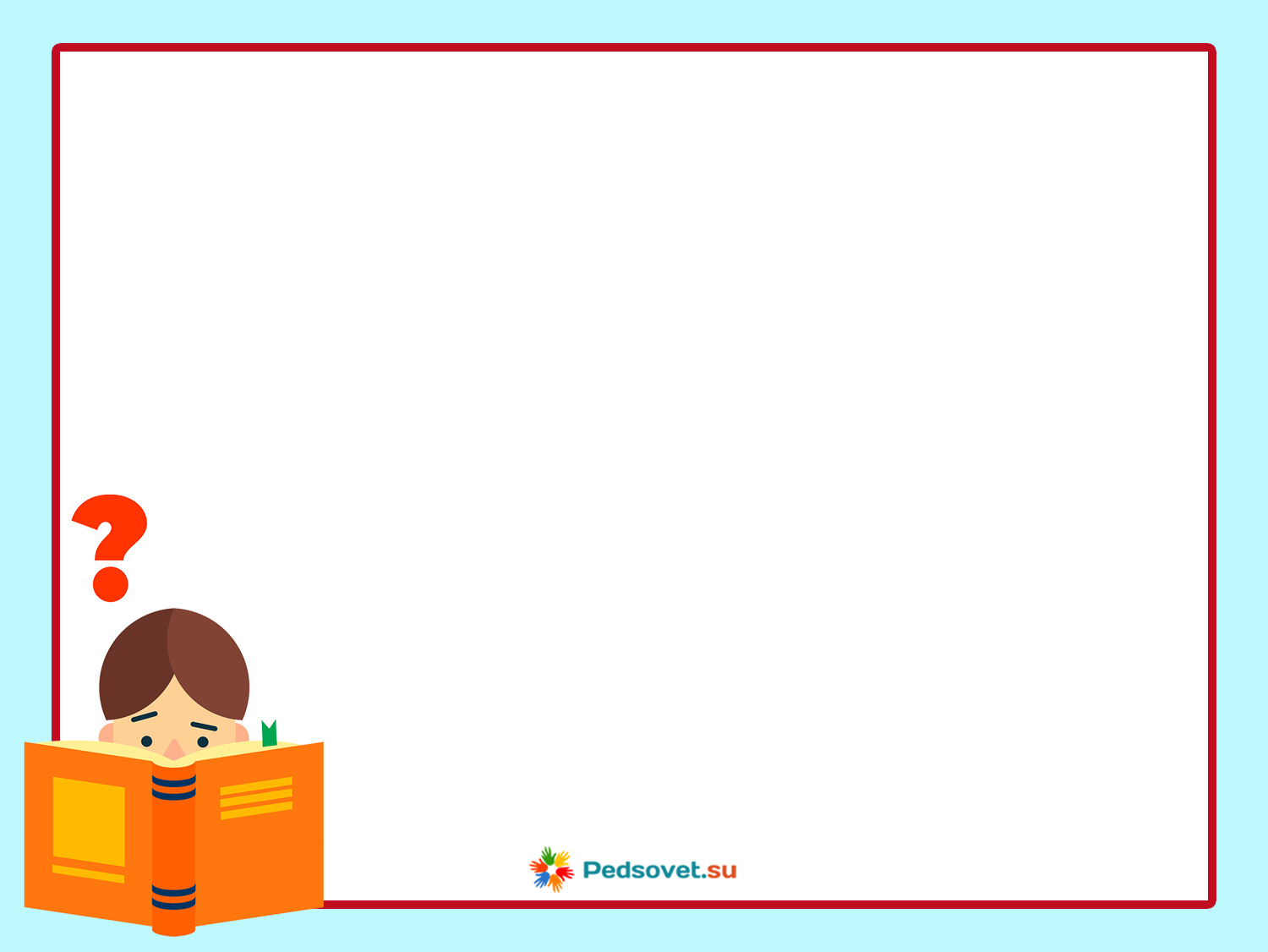 Механизм реализации проекта:
- Анкетирование обучающихся и их родителей о роли книги.
- Создание буклетов о пользе чтения, памяток о правилах пользования книгой.
- Проведение рекламных акций периодических изданий и книжных новинок.
- Опрос сотрудников сельской библиотеки и почты. Рекомендации.
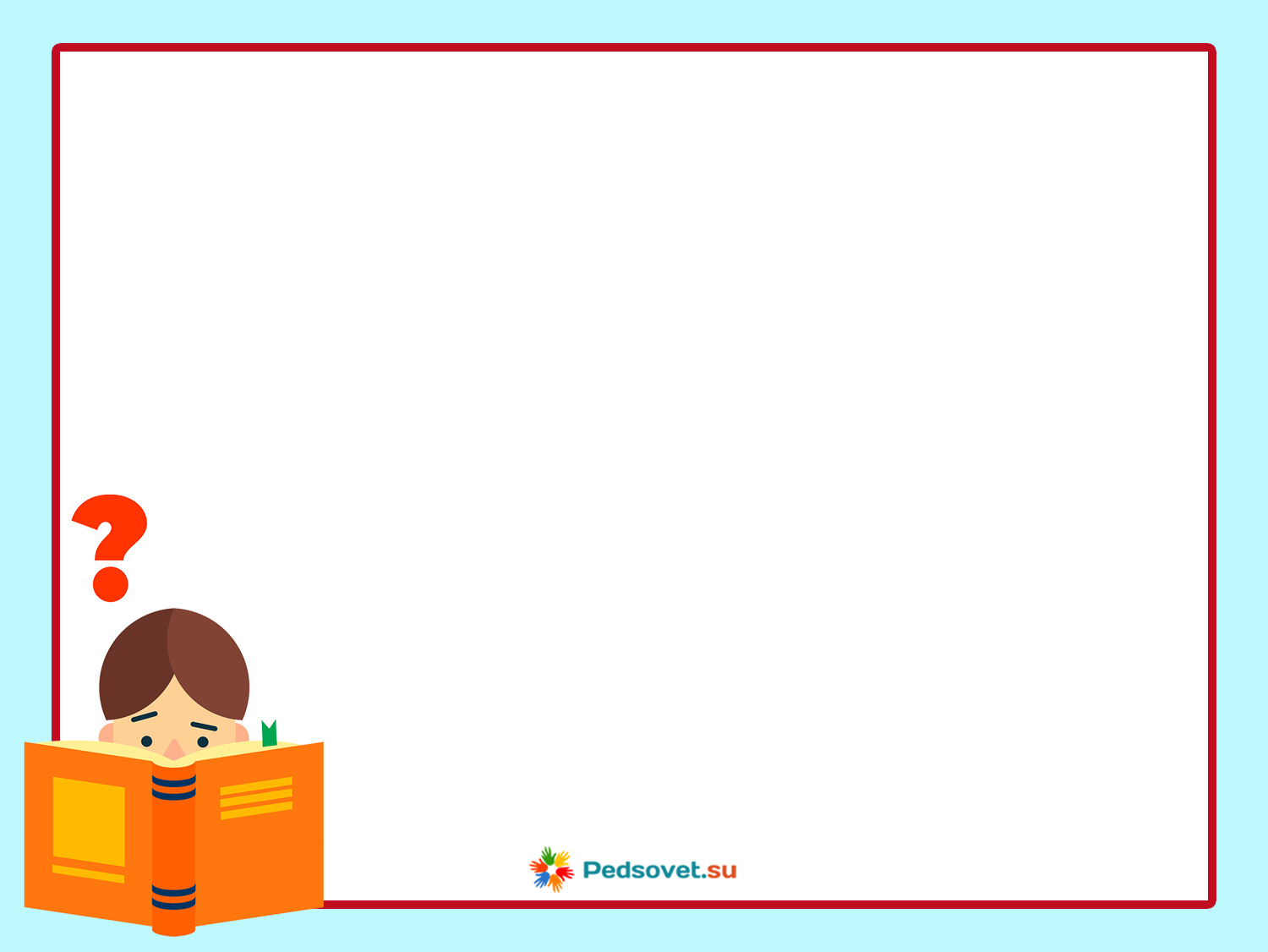 Привлечение партнеров 
для реализации проекта
Для привлечения детей к чтению, было предложено:
- сельскому библиотекарю увеличить количество совместные мероприятия со школьным библиотекарем (например, экскурсии, неделя детской книги и др.). 
- сотруднику почты знакомить родителей с новинками периодических изданий для их детей.
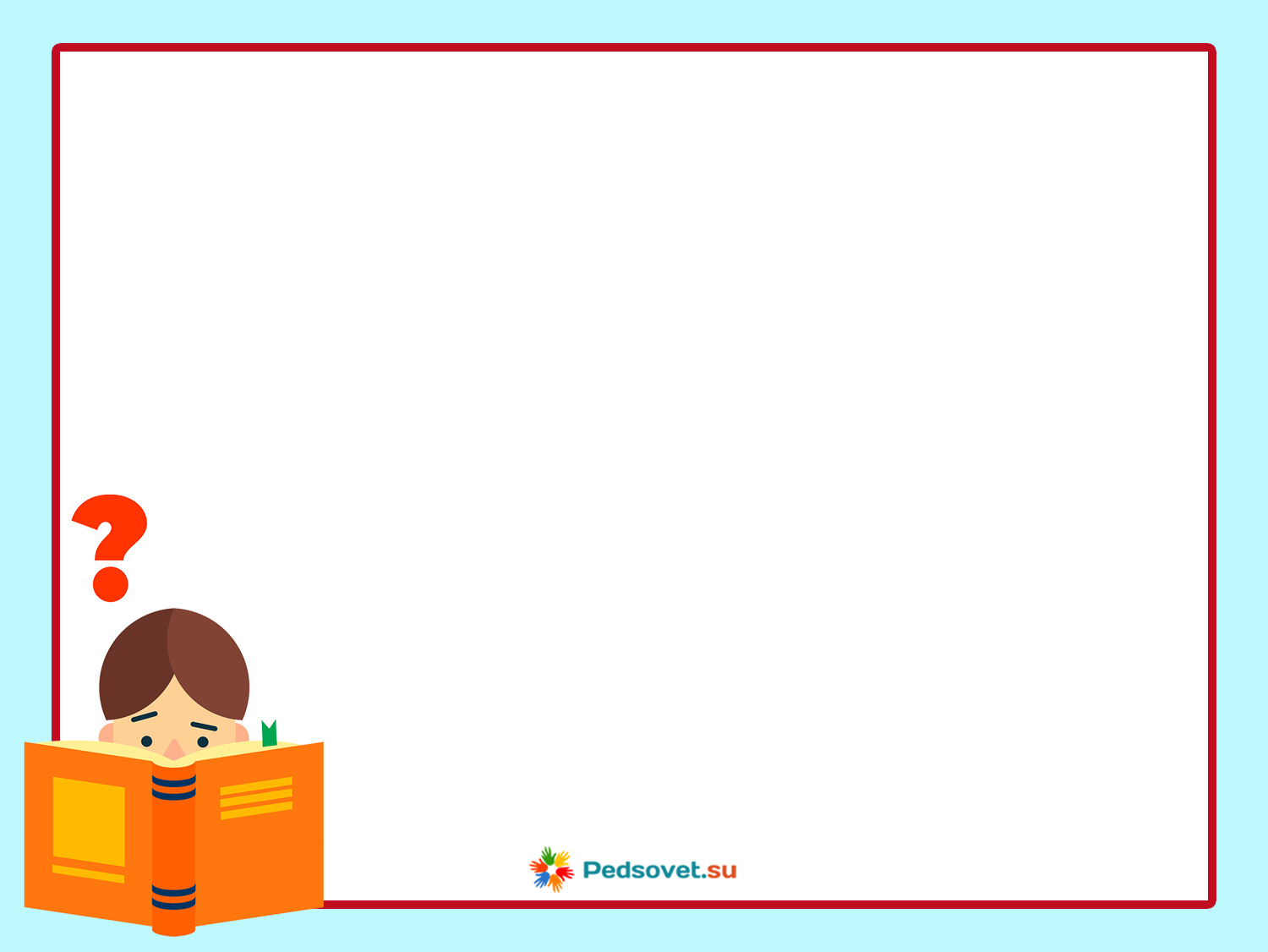 План основных мероприятий проекта
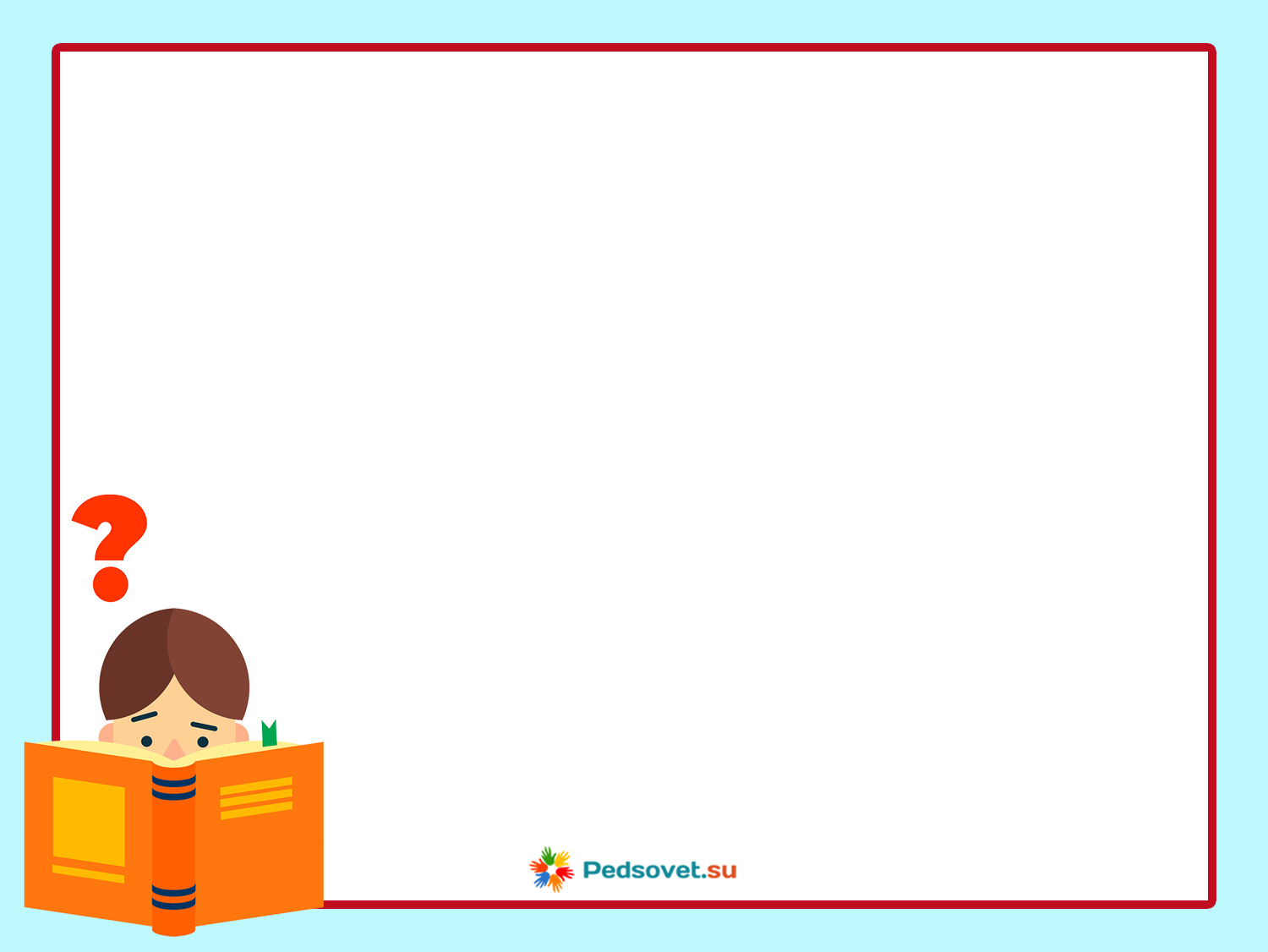 Анкетирование учащихся
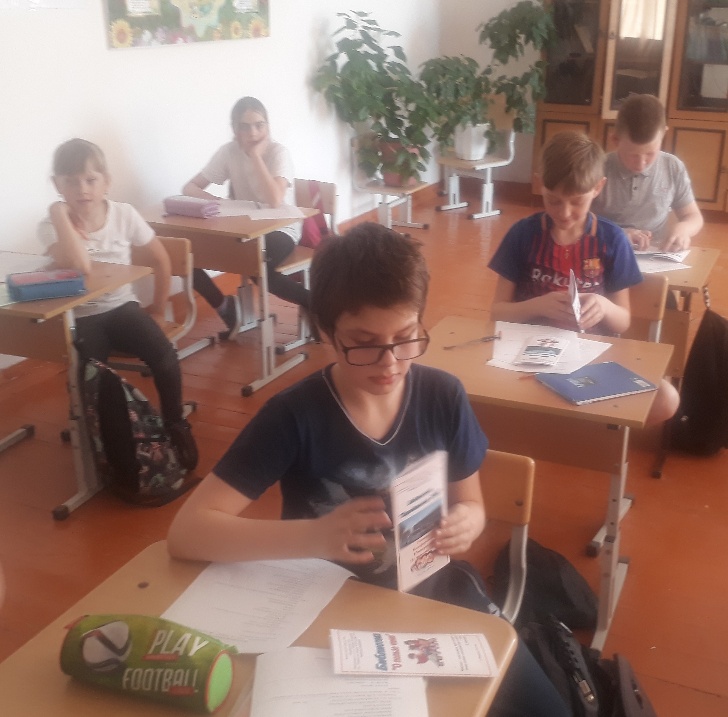 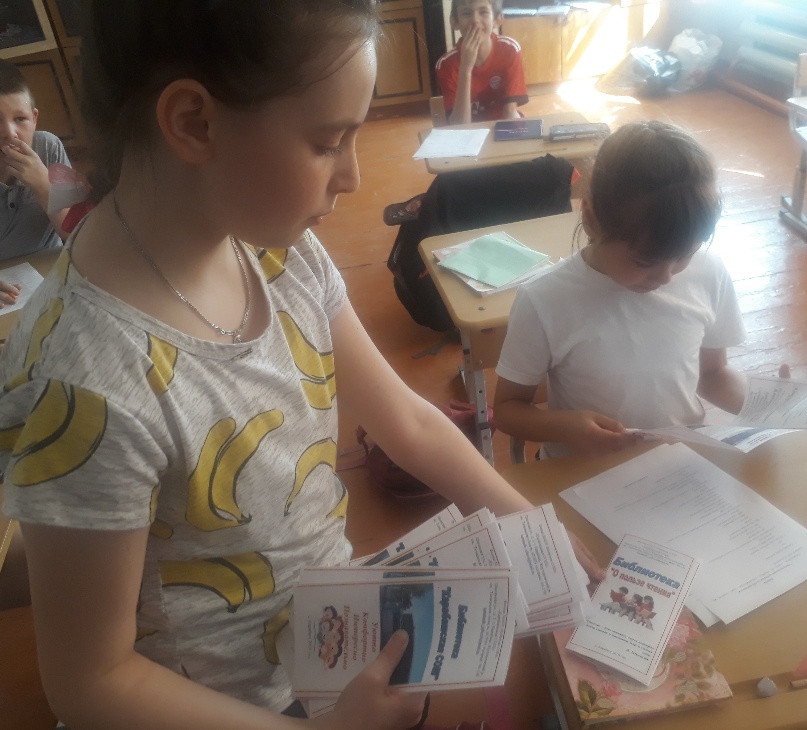 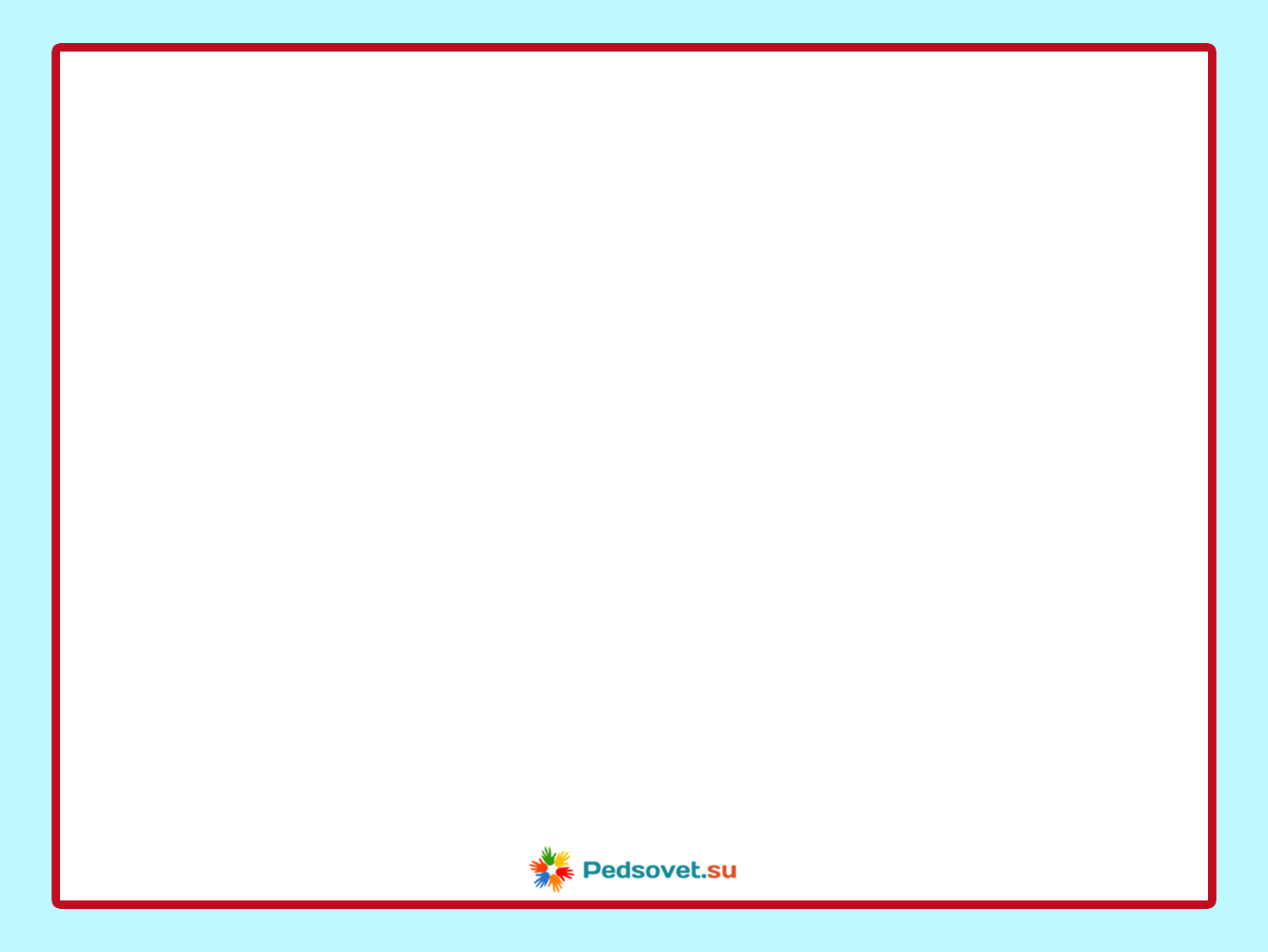 Результаты анкет
учащиеся                                  родители
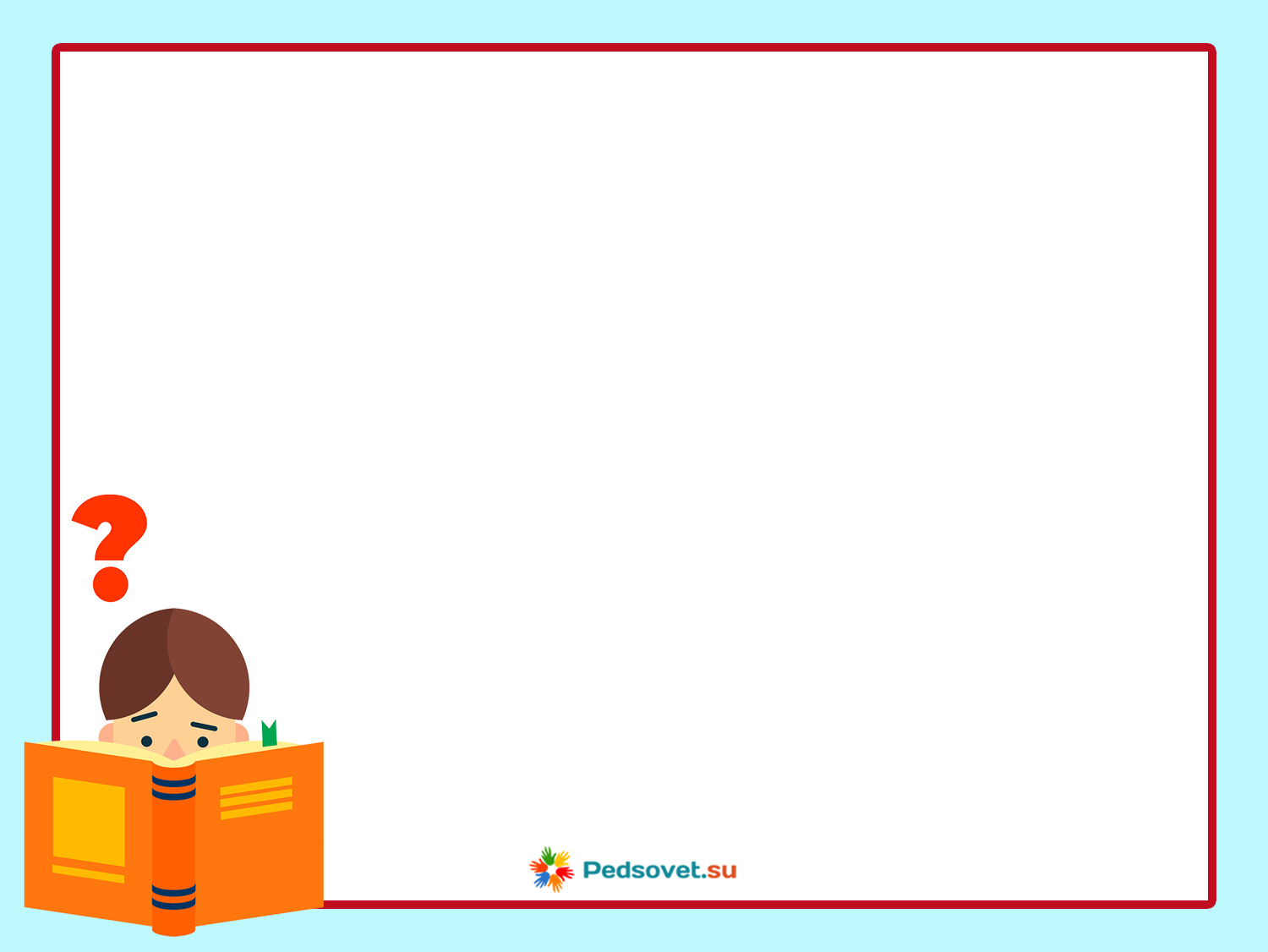 Изучение формуляров
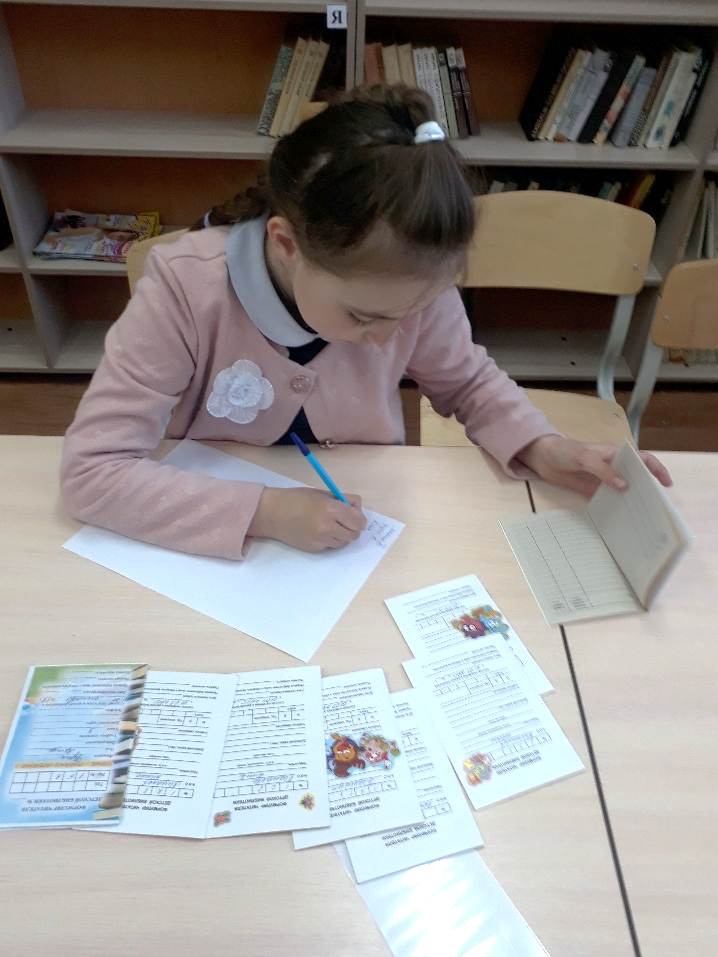 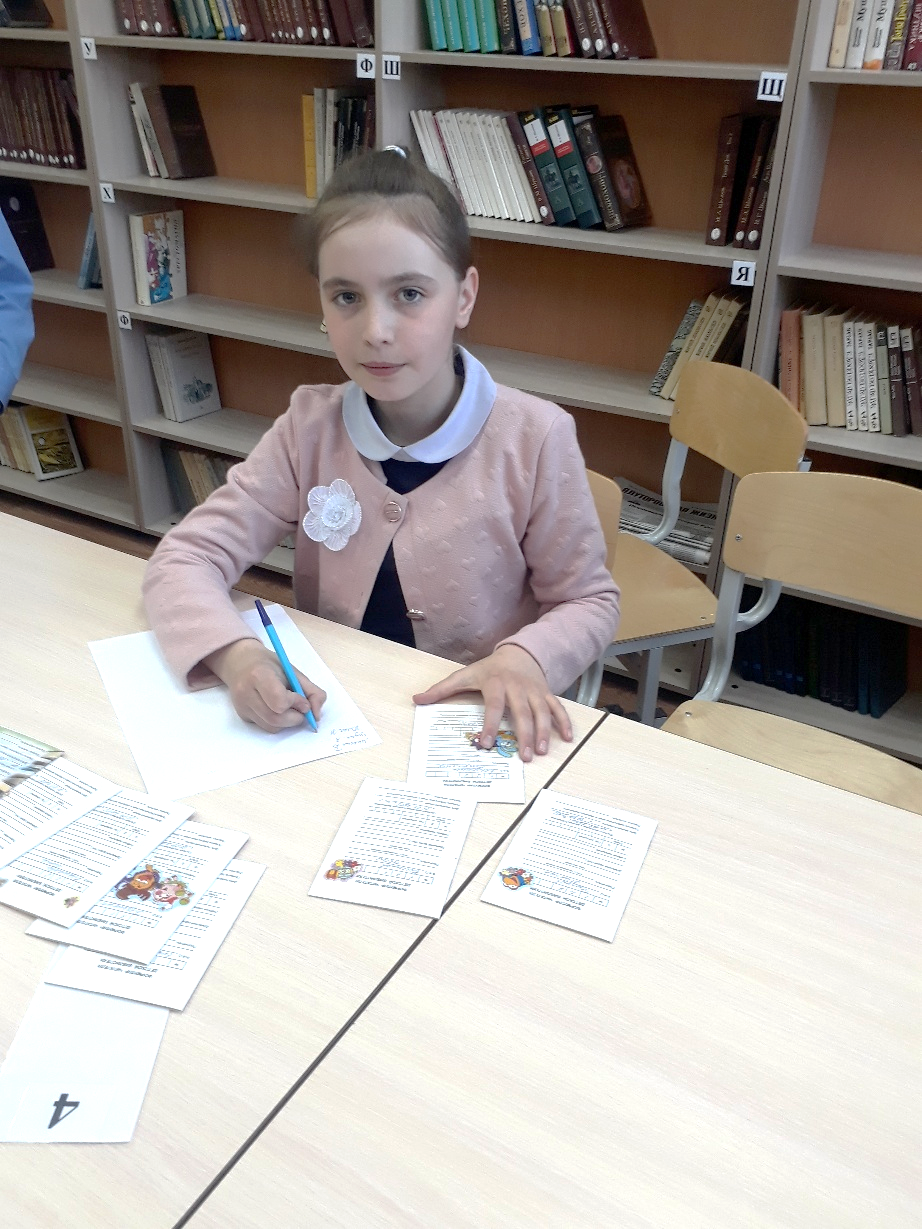 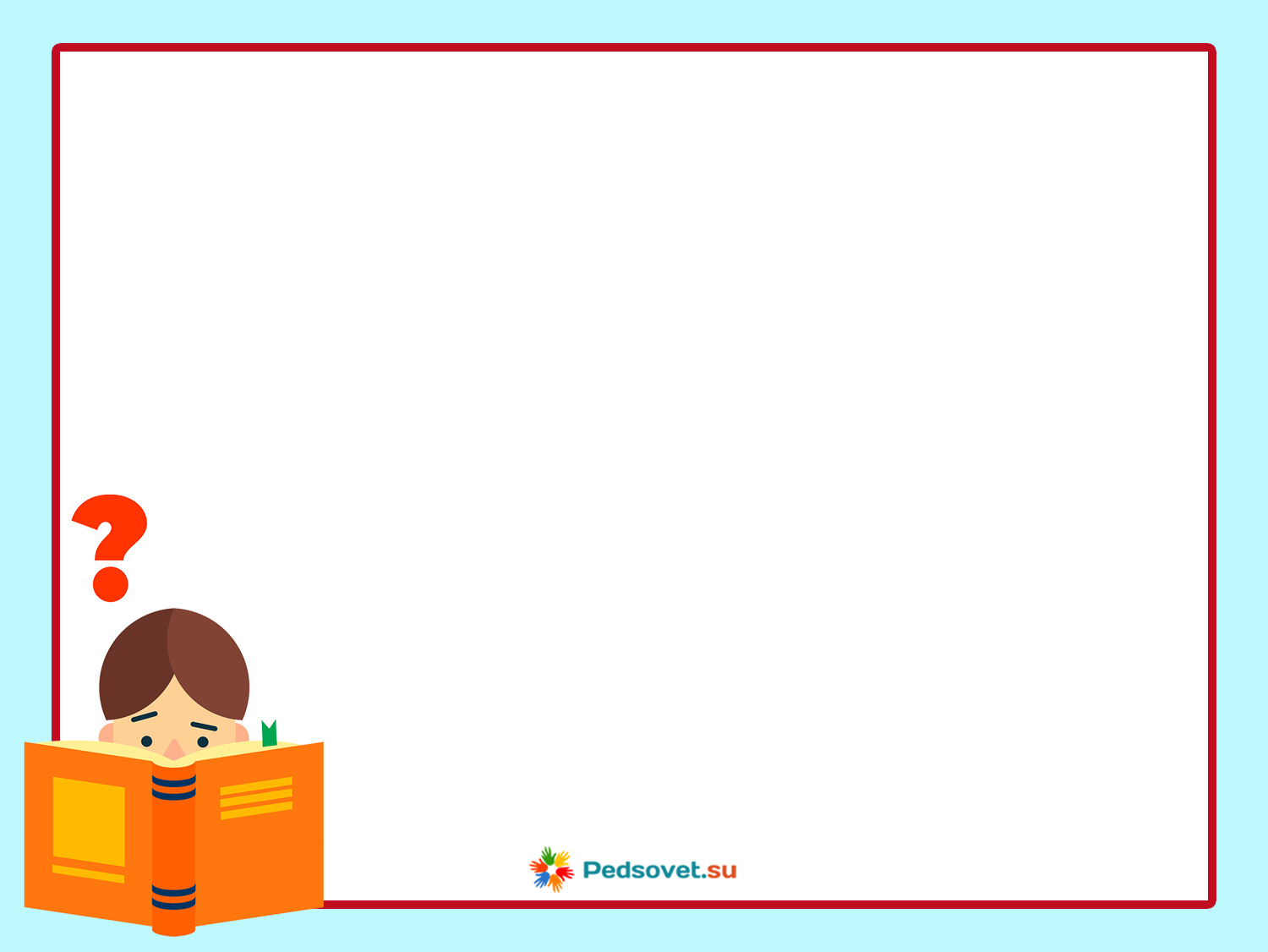 «Беседы у книжной полки»
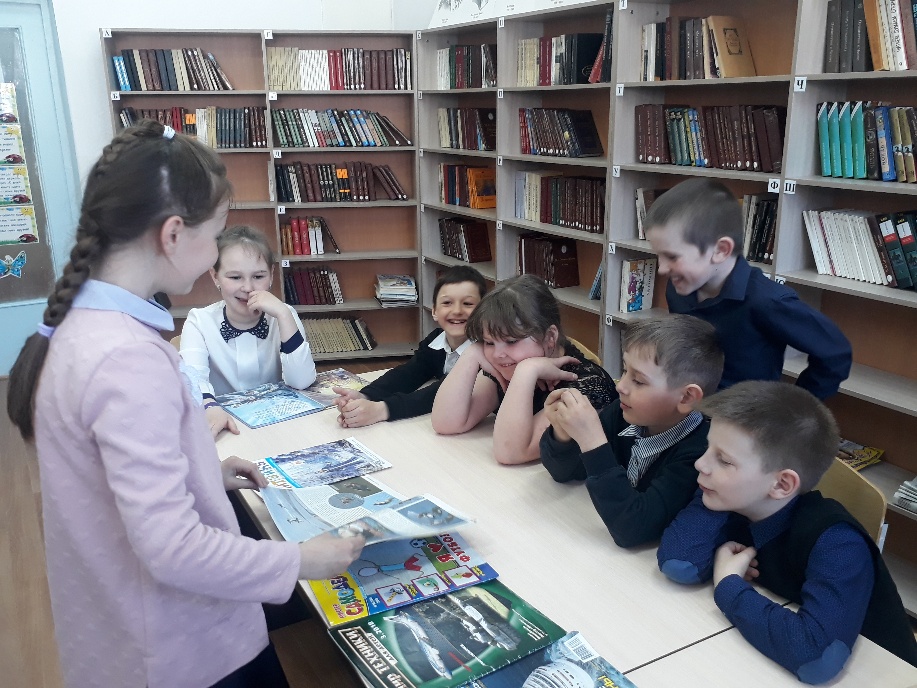 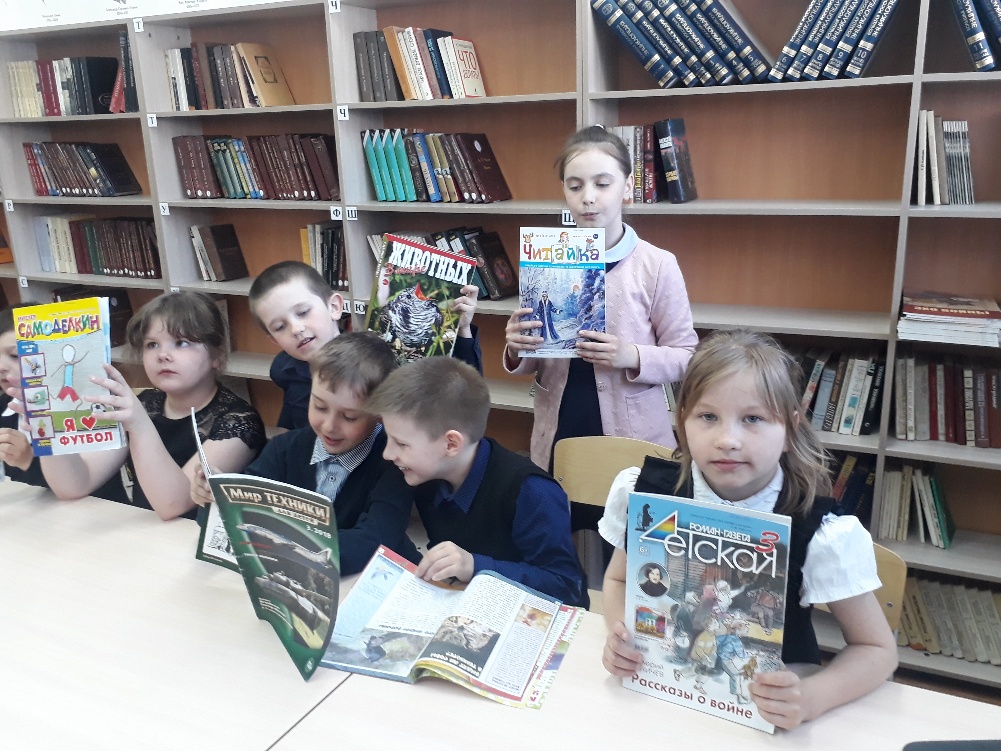 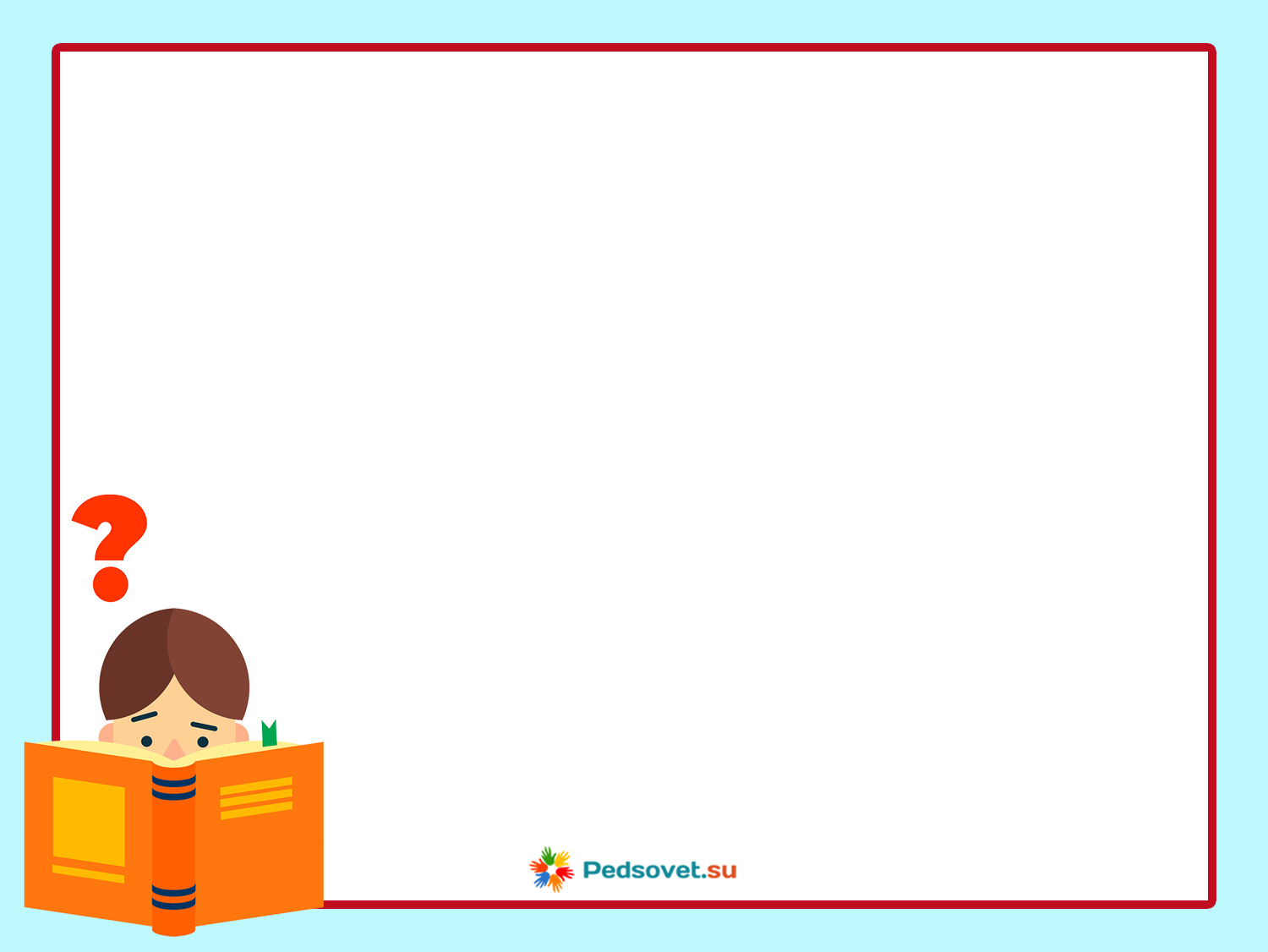 Встреча с сотрудником почты
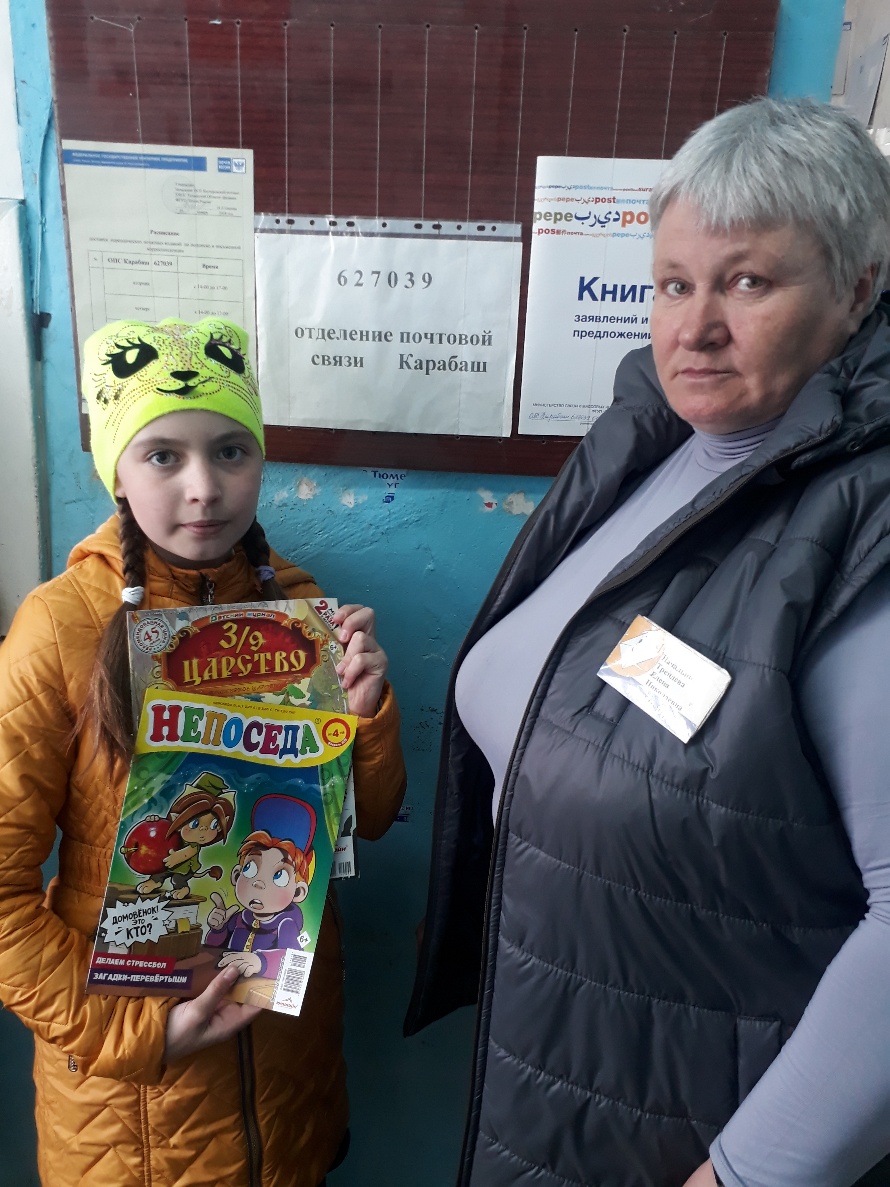 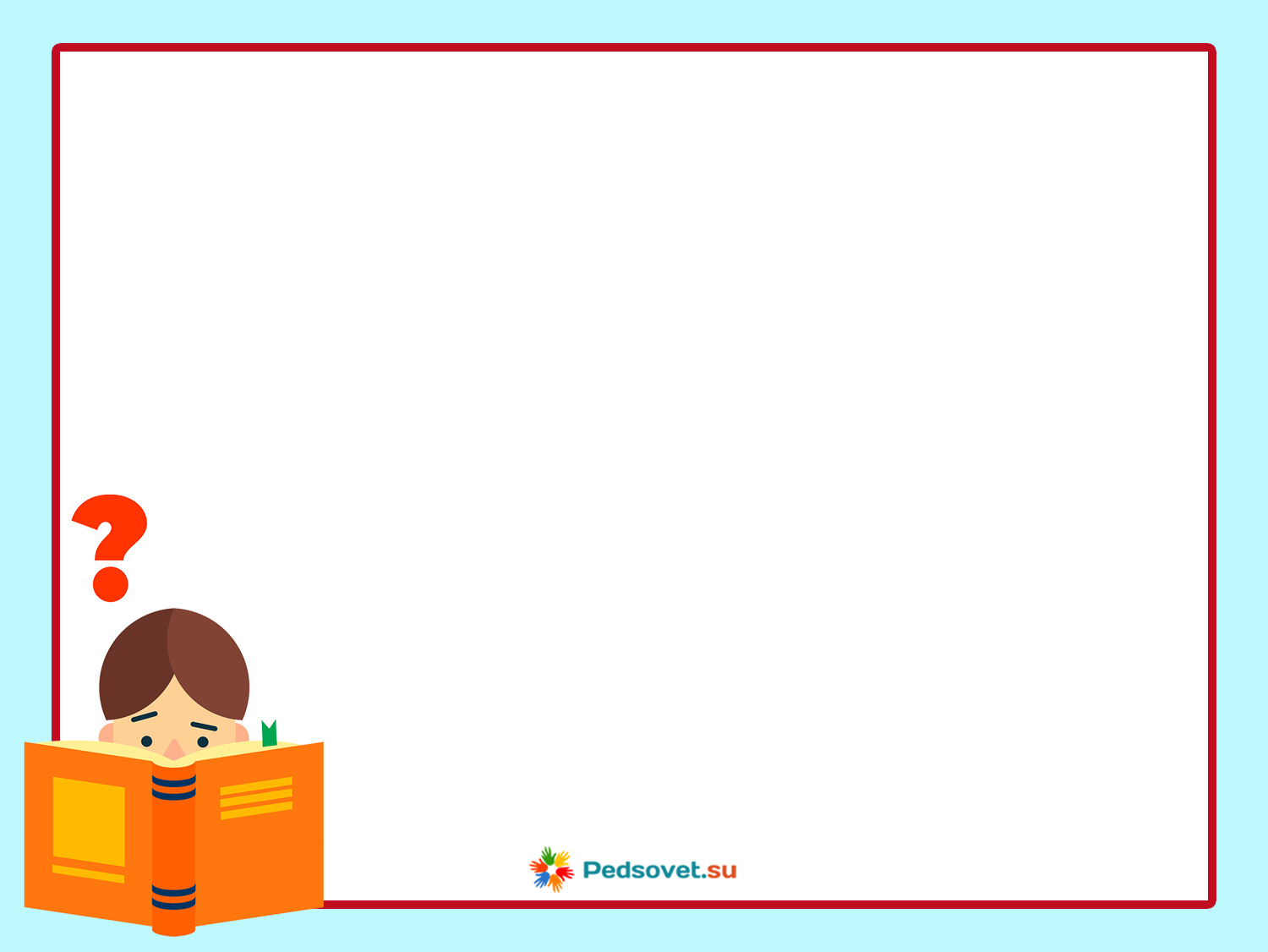 Буклеты о пользе чтения, 
бережного отношения к книге
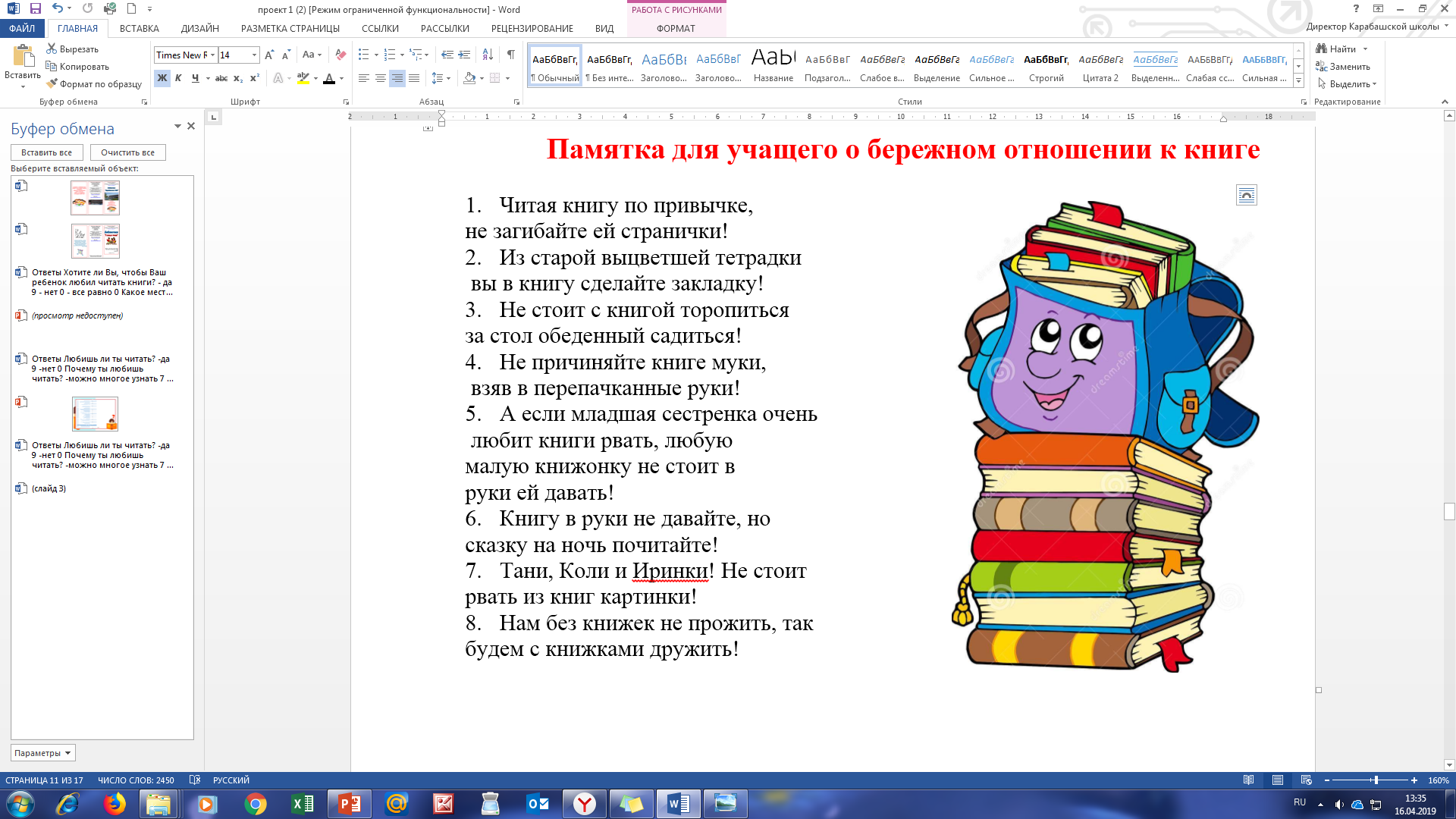 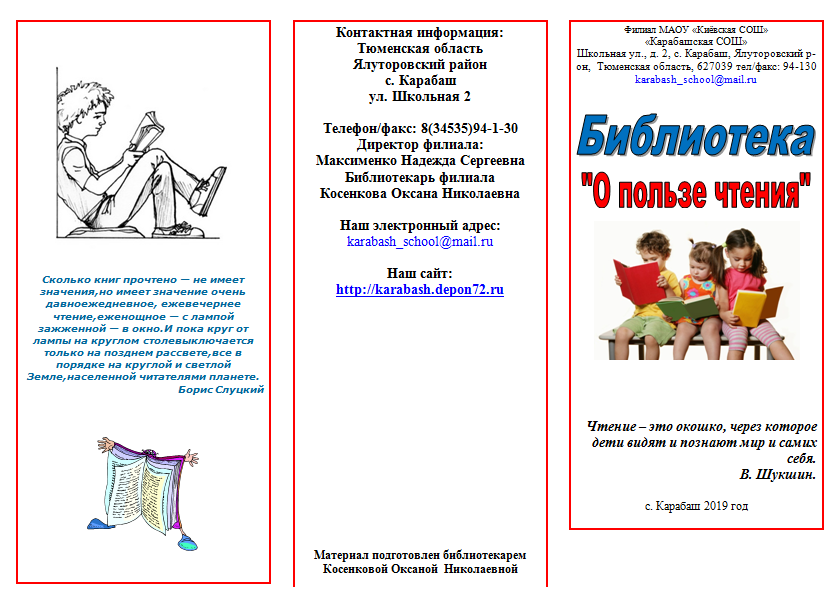 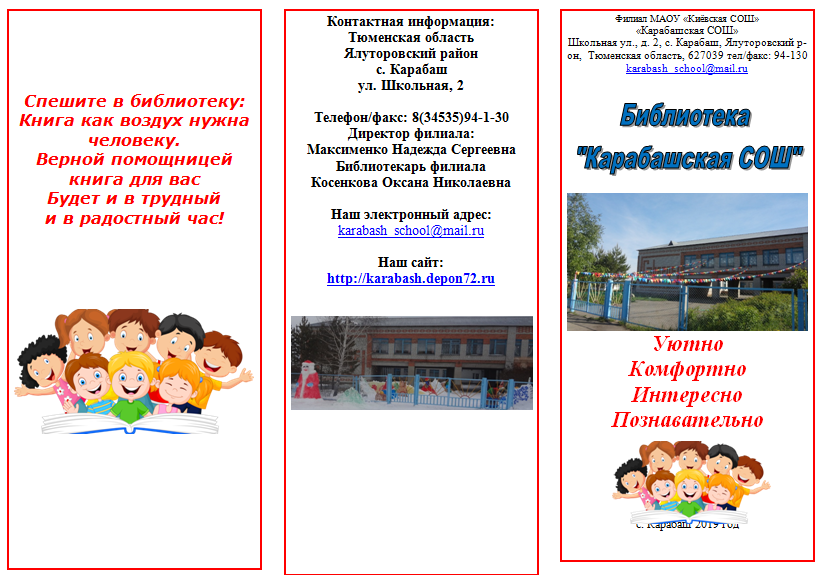 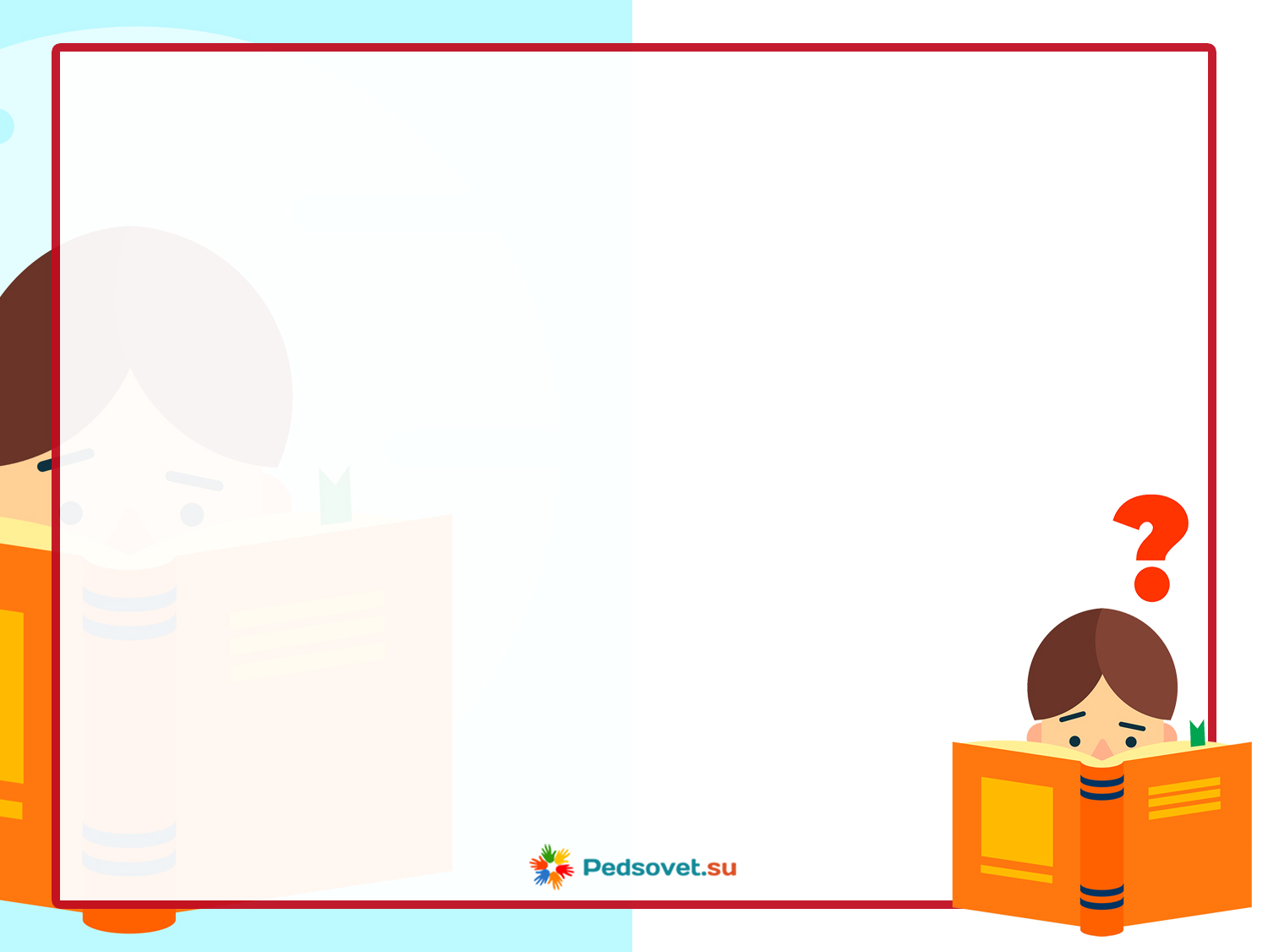 Спасибо 
за внимание !